Podcasting Potentials for Statistics
Brandon Hanson
Presented at the 2012 AP Statistics Best Practices Night
Why Podcasting?
?
People are buying iPhones
And iPads
Students have smartphones
And they are using them
They are communicating differently
Tomorrow’s students are learning with tablets
My Experience
Over 50 podcasts created since 2010.
Most are created for review and remediation.
Taught one chapter using nothing but podcasting.
Student responses are mostly positive
Convenient
Helped them review for tests
Some responses have been negative
Didn’t need the podcasts
Connection speeds were too slow to watch
Podcasting:  Hardware
Audio Podcast
Built-in or external microphone
Computer
Video Podcast
Video recording device such as webcam or FlipCam
Tripod
Podcasting:  Software
Audio Podcast
Audacity (Free)
Lame MP3 Encoder
Podcasting Software
Video Podcast
Desktop Capturing:  CamStudio (FREE), Camtasia
Video editing:  Windows Movie Maker (FREE), Adobe Premiere Elements, or Cyberlink Video Director
File Converter:  AnyVideo Converter (FREE)
Most paid video editing software will include this ability
Podcasting:  Recording
Writing a script is often suggested
I prefer to just wing it
Quiet room is preferred
Minimize interruptions
Shorter is better
Scan Now!
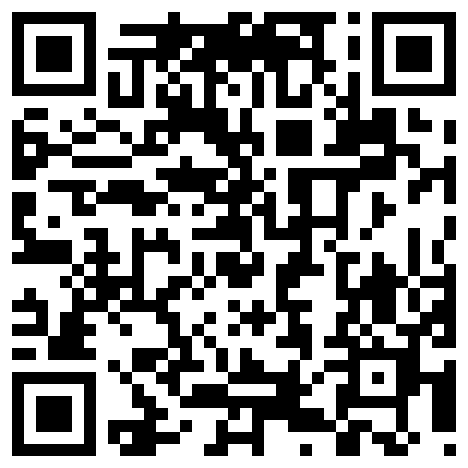 Podcasting:  Tutorials and Examples
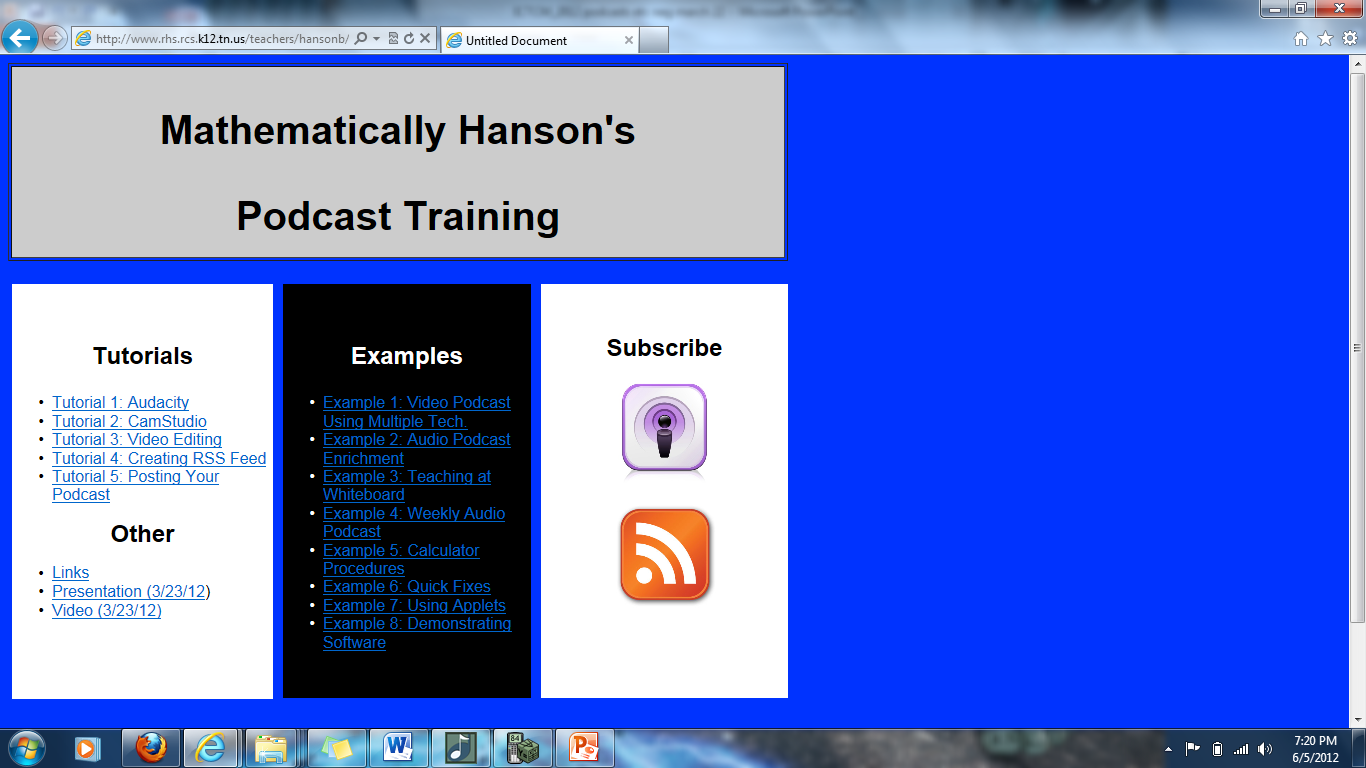 Podcasting:  Subscribing
If podcast is submitted to iTunes, it is searchable.
http://itunes.apple.com/us/podcast/mathematically-hanson-stat/id443412441
You can place buttons on your website
http://www.rhs.rcs.k12.tn.us/teachers/hansonb/podcasttraining/ictcm/ictcm.htm
If you have an iPad or iPod, you may need an addition free app
Current Favorite:  RSSRadio
Podcasting:  Alternatives
Upload videos to YouTube
Upload videos to social networking site such as FaceBook.com or MyBigCampus.com
Podcasting:  Points to Remember
Remember:  Push not Pull
Podcasting is different from watching online videos.  
Subscription
Students are learning from YOU.
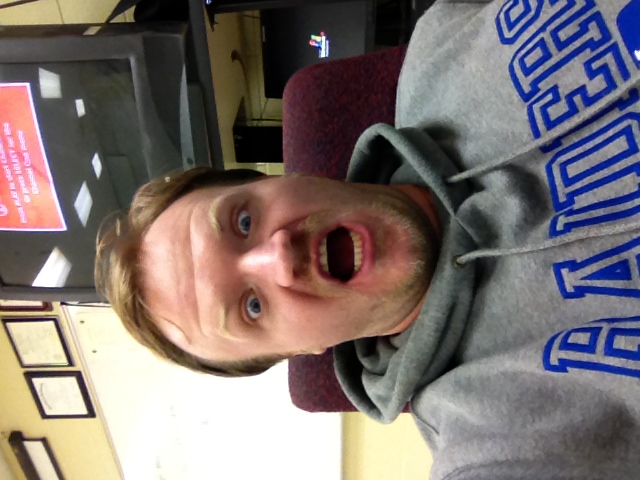